Enabling Technologies for Robot Assisted Ultrasound Tomography
Team Members: Rishabh Khurana , Fereshteh Aalamifar
Mentors: Emad Boctor, Iulian Iordachita, Russell Taylor
Group 11
Checkpoint Presentation 2
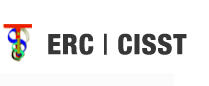 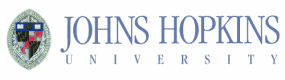 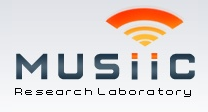 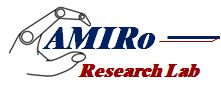 [Speaker Notes: R]
Summary & Goal
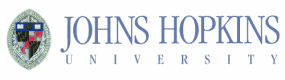 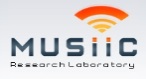 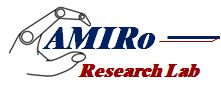 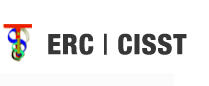 Design a prototype that uses a robot controlled ultrasound probe to follow the motion of the free hand probe that can be used for Ultrasound Tomography.
[Speaker Notes: R]
Project Block Diagram
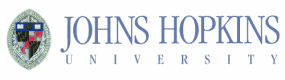 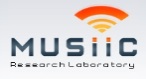 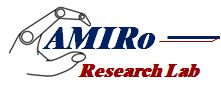 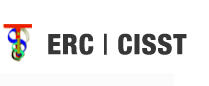 Robot side components
Freehand side components
Software components
Freehand marker
Freehand probe
IEEE 1394 PCI
MicronTracker
Robotic probe
Robot server
Tracker API
Cisst/saw
Computer
Tissue
Robodoc
Interface
[Speaker Notes: R]
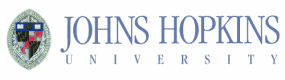 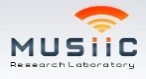 4
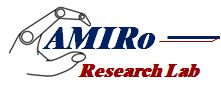 Deliverables
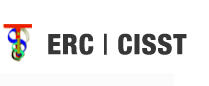 Minimum Deliverables: (Expected by April 1)
A robotic arm should follow the position of a mock ultrasound probe attached to a passive arm, on the other side of a cylinder, using optical tracking system
Expected Deliverables: (Expected by April 22)
Build a transparent cylindrical phantom
The mock probes should be replaced with real ones.
Real data should be collected. 
Study EPT and B-Mode. This should be thoroughly investigated. 
Maximum Deliverables: (Expected by May 6)
Implement EPT or B-Mode and conduct its accuracy study.
Real images shall be collected and reconstructed on a PC to display real-time ultrasound images.
[Speaker Notes: Previous set of deliverables]
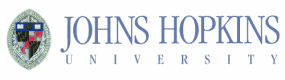 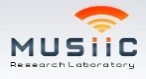 5
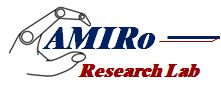 Deliverables
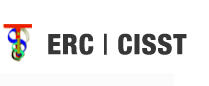 Minimum Deliverables:
US calibration, hand-eye calibration
A mock probe attached to a robotic arm following the position of a freehand mock ultrasound probe attached to a passive arm, on the other side of a cylinder, using optical tracking system
Expected Deliverables:
Build a transparent cylindrical phantom
The mock probes should be replaced with real ones.(combined with minimum)
Real data should be collected. (Real time US images seen on the screen)
Study EPT and B-Mode. This should be thoroughly investigated. 
Maximum Deliverables:
Implement EPT or B-Mode and conduct its accuracy study.
Real images shall be collected and reconstructed on a PC to display real-time ultrasound images.
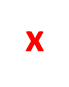 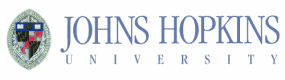 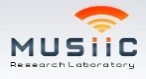 6
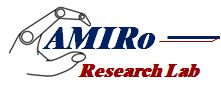 Deliverables
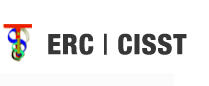 Minimum Deliverables:
US calibration, hand-eye calibration
A mock probe attached to a robotic arm following the position of a freehand ultrasound probe on the other side of a cylinder, using optical tracking system
Expected Deliverables:
Real time US images seen on the screen.
Study EPT and B-Mode. This should be thoroughly investigated. 
Maximum Deliverables:
Implement B-Mode and conduct its accuracy study.
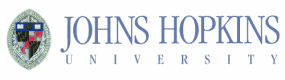 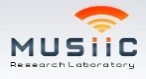 7
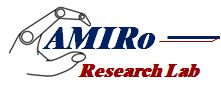 US calibration
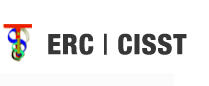 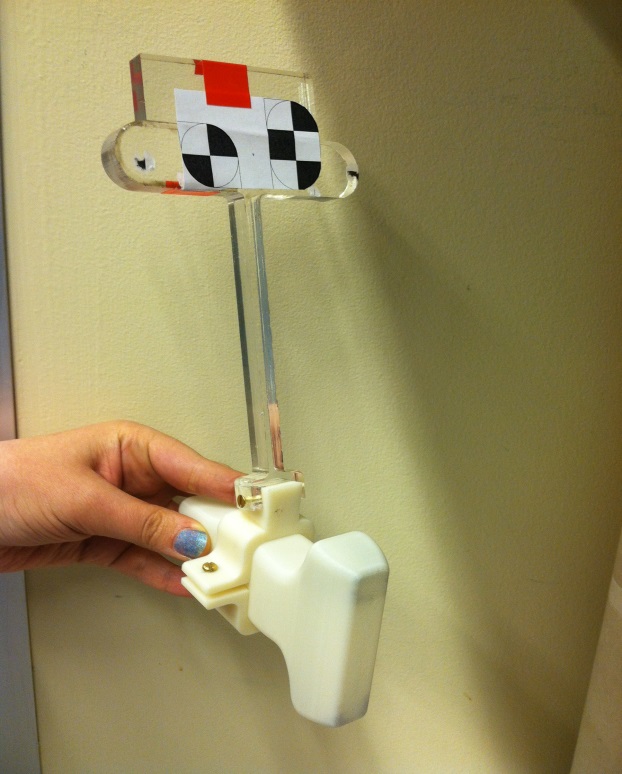 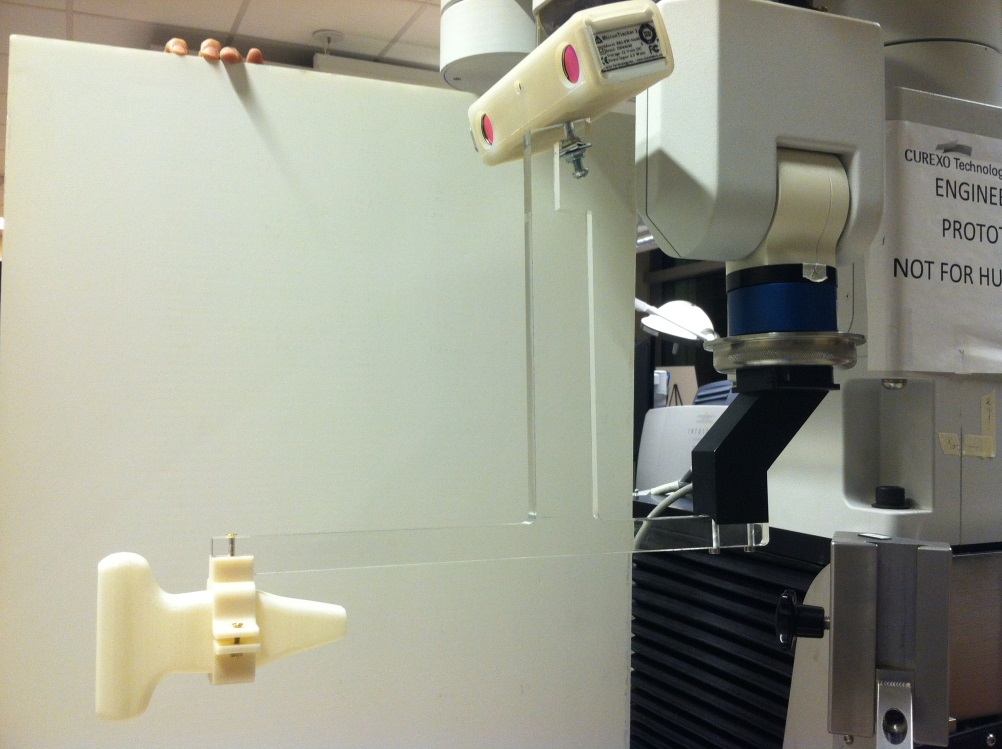 Robot 
Endeffector
T2
T1
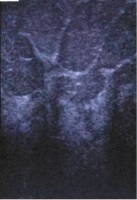 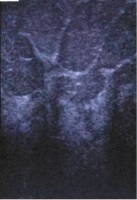 Freehand Probe
Require two ultrasound (US) calibrations T1 and T2
[Speaker Notes: F]
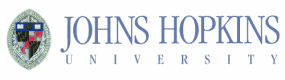 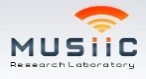 8
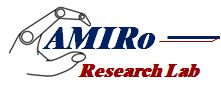 US calibration
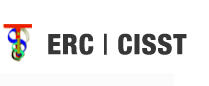 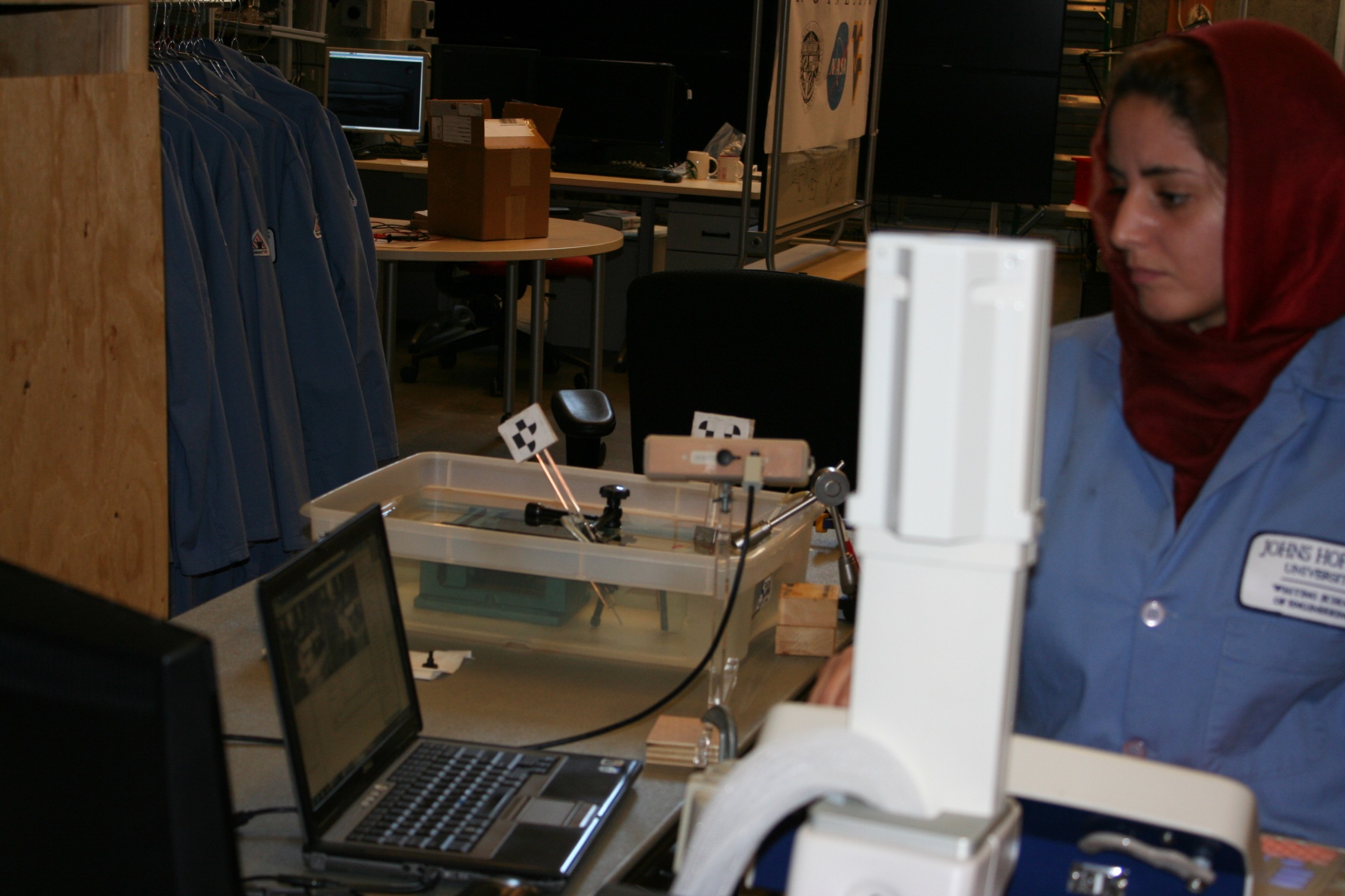 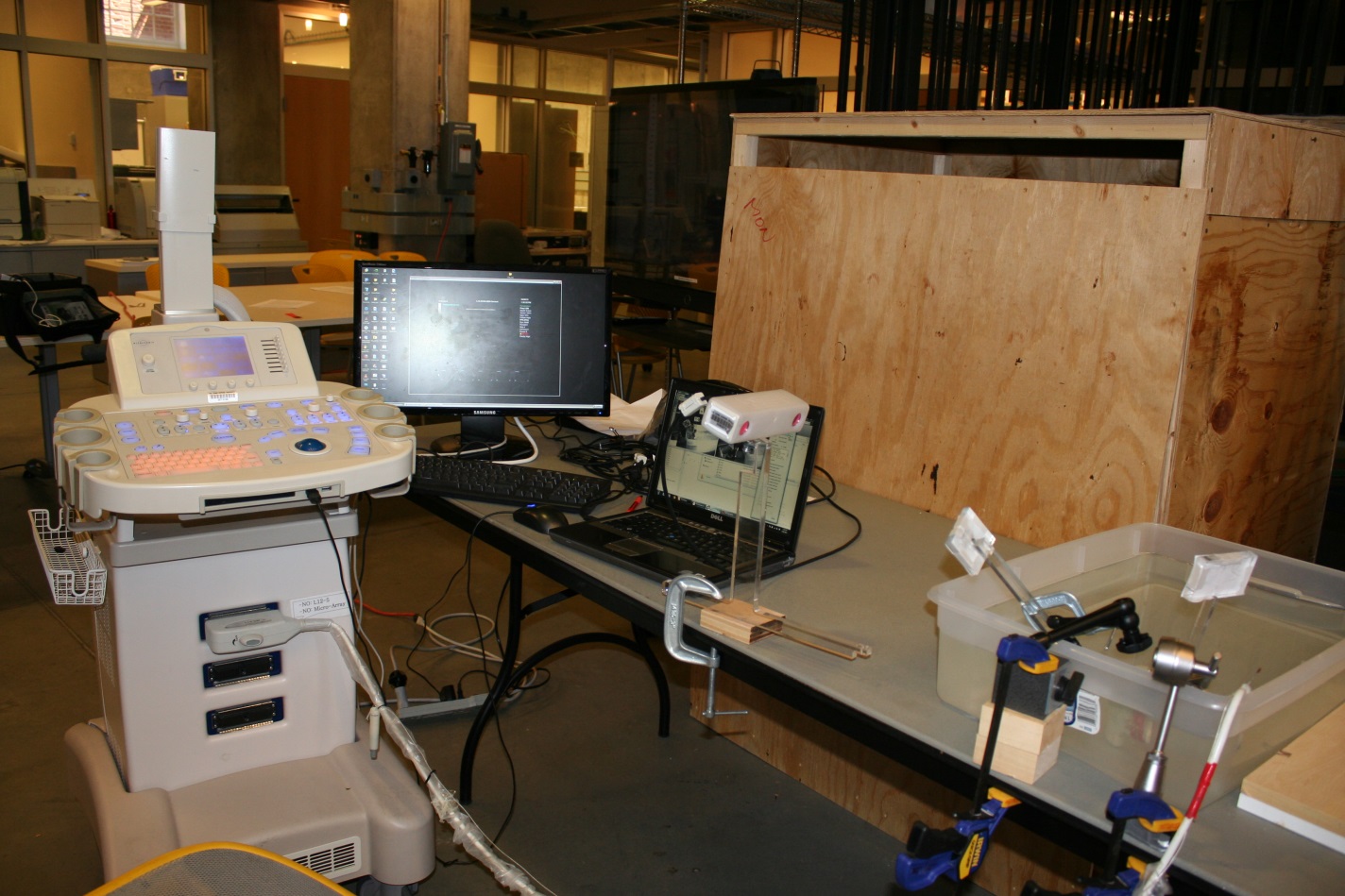 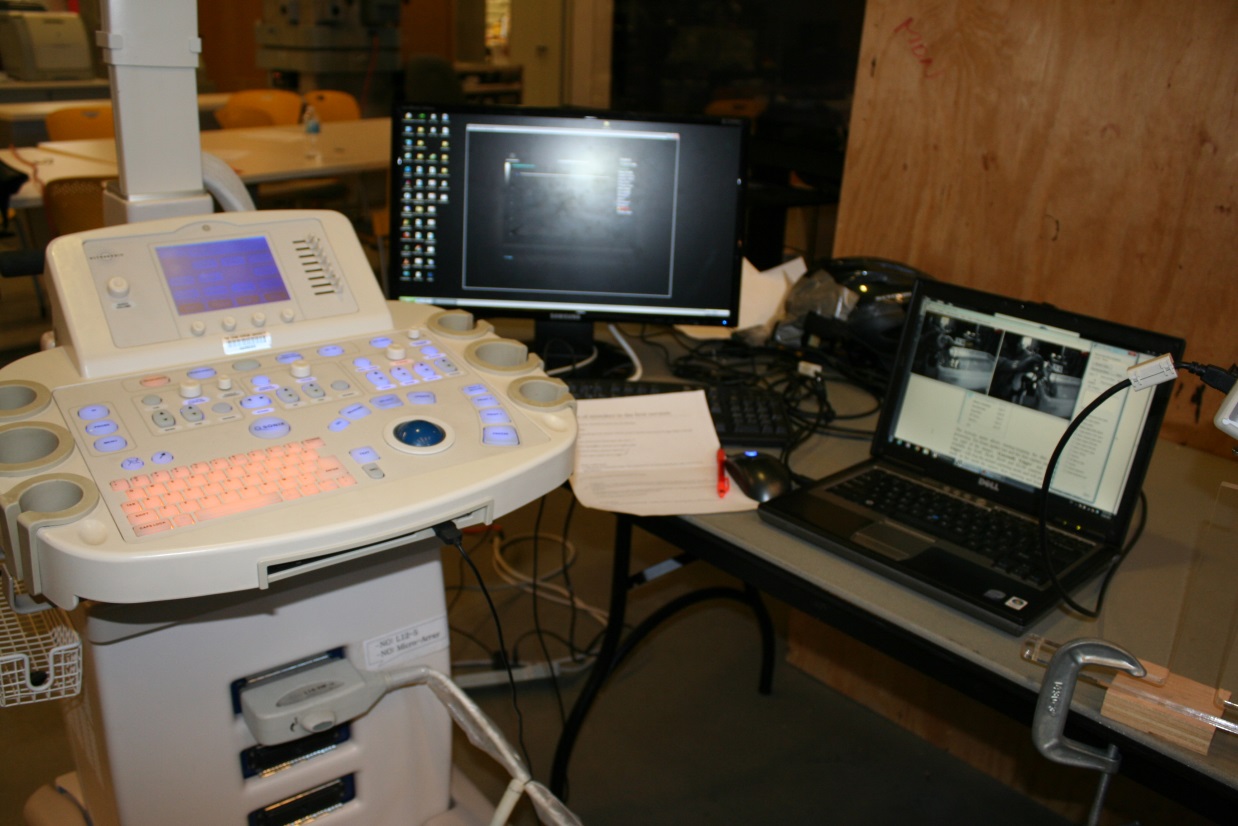 [Speaker Notes: F]
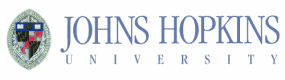 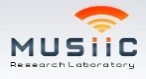 9
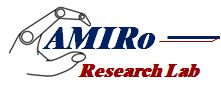 US calibration
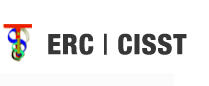 Sharp pointer
Calibrated using TTblock
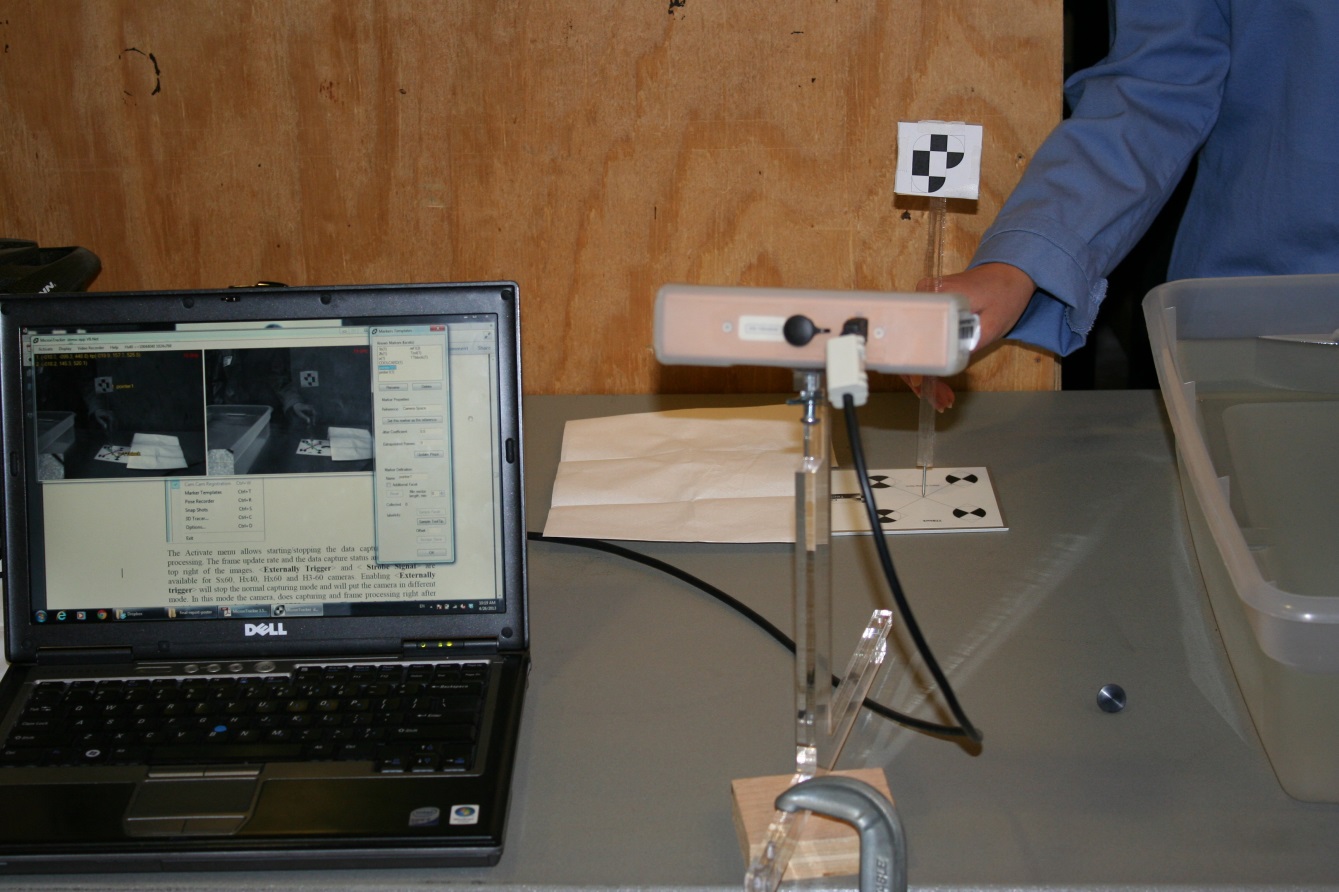 [Speaker Notes: F]
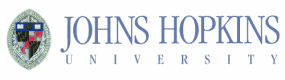 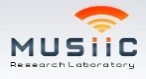 10
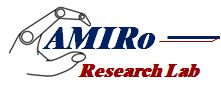 US calibration
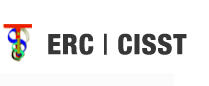 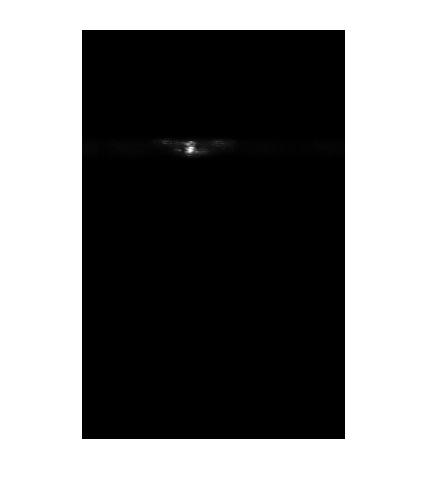 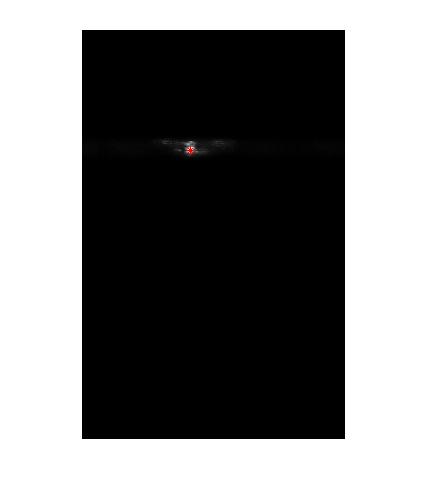 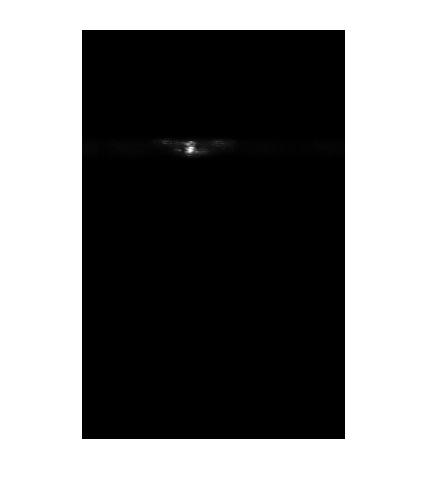 Results and US images and remained work
[Speaker Notes: F]
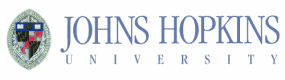 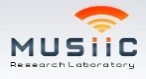 11
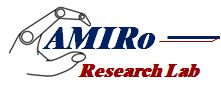 Mock US calibration
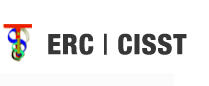 Needed T2 but did not have US probe:
Used a cardboard with known points
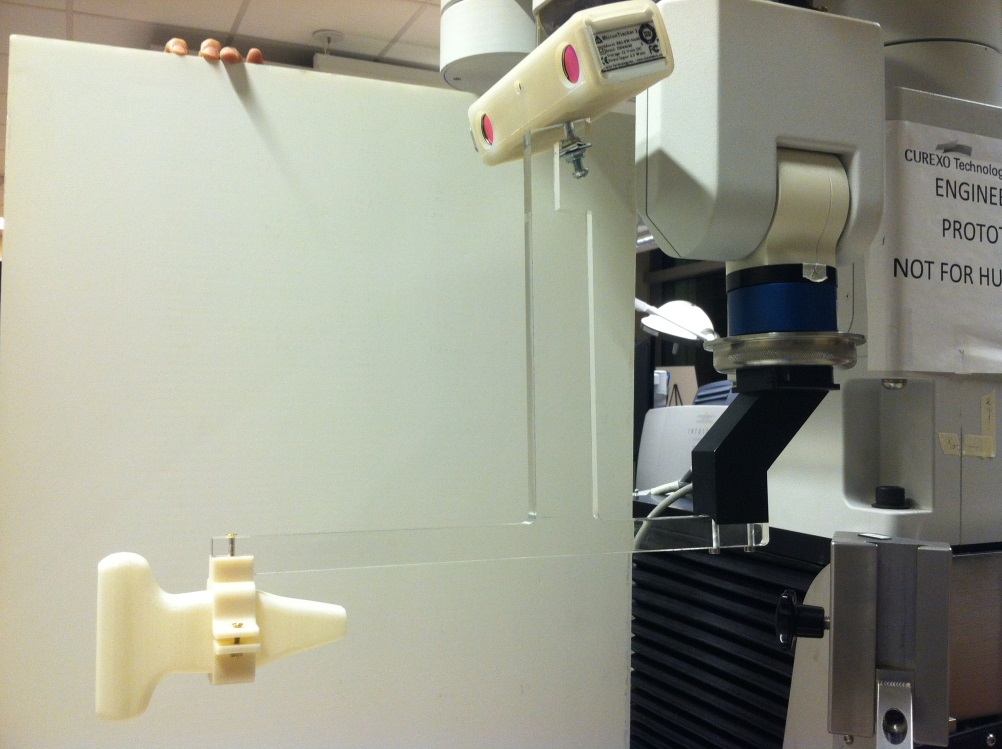 T2
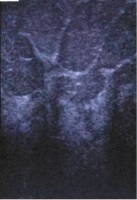 [Speaker Notes: F]
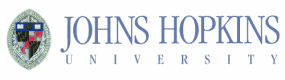 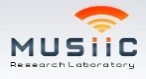 12
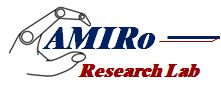 Hand-eye calibration
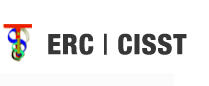 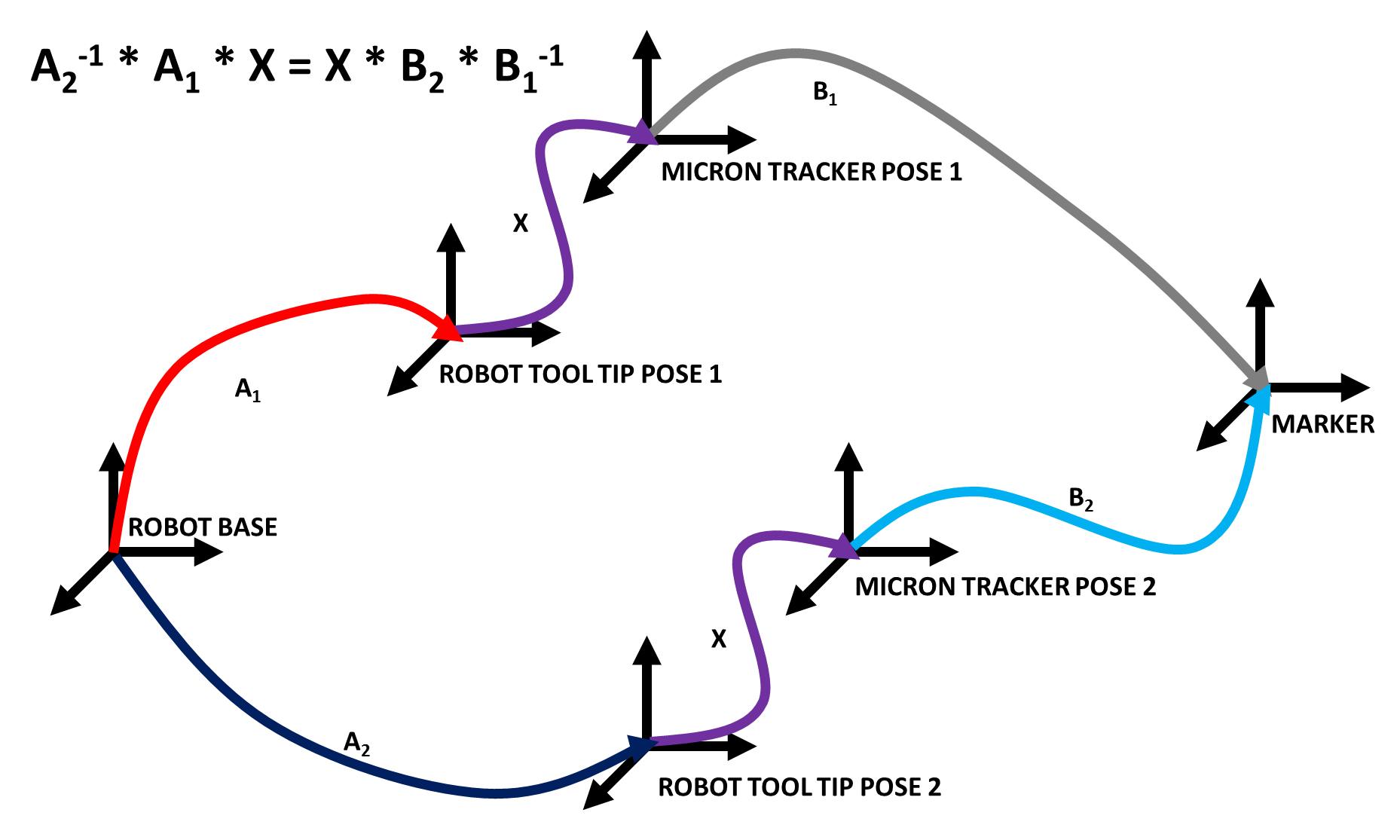 [Speaker Notes: F]
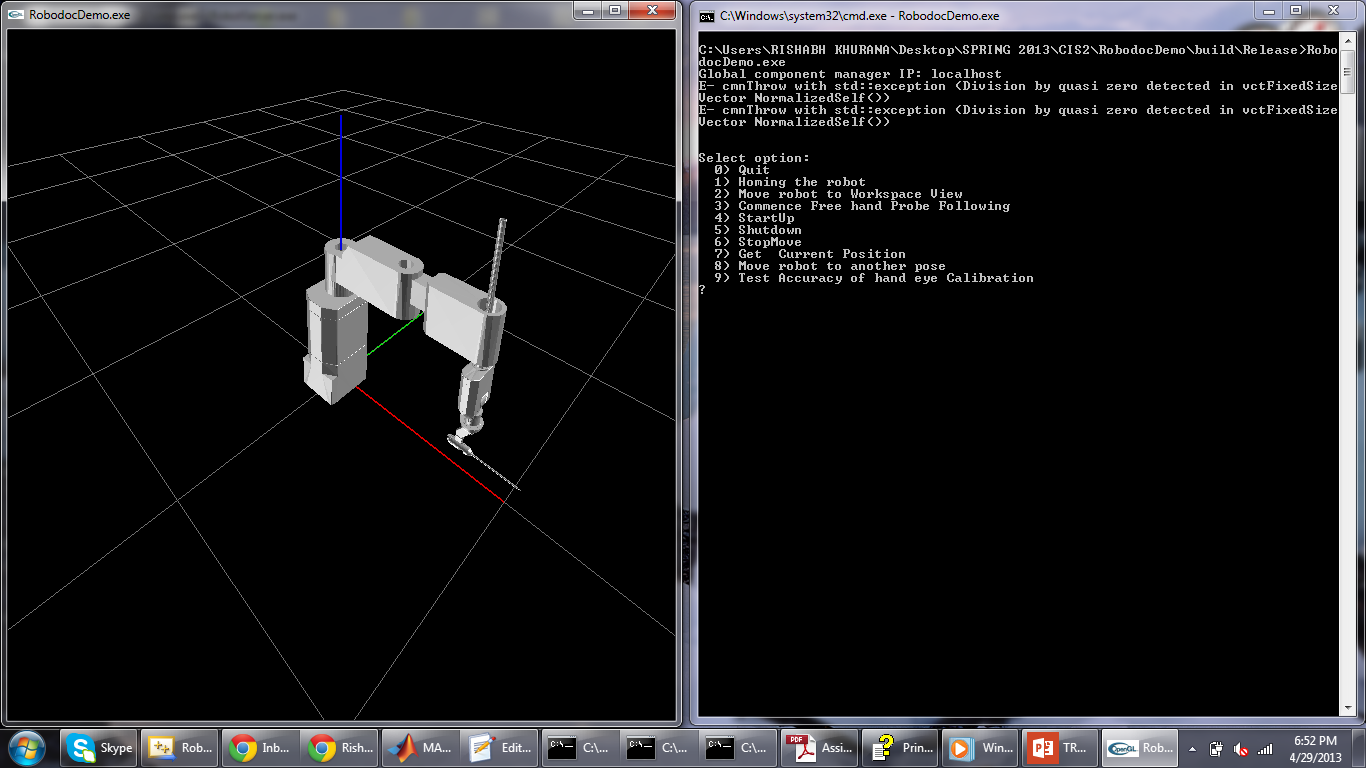 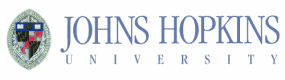 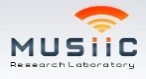 14
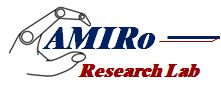 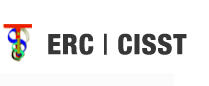 Code implementation flowchart
[Speaker Notes: F]
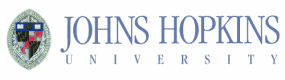 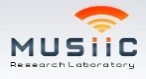 15
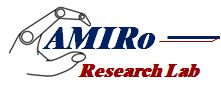 Preliminary experiment
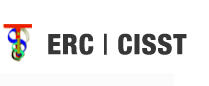 [Speaker Notes: F]
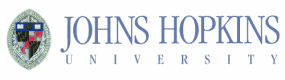 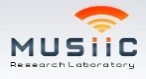 16
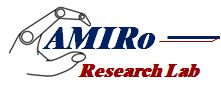 Transformation Diagram
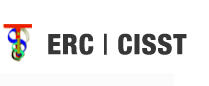 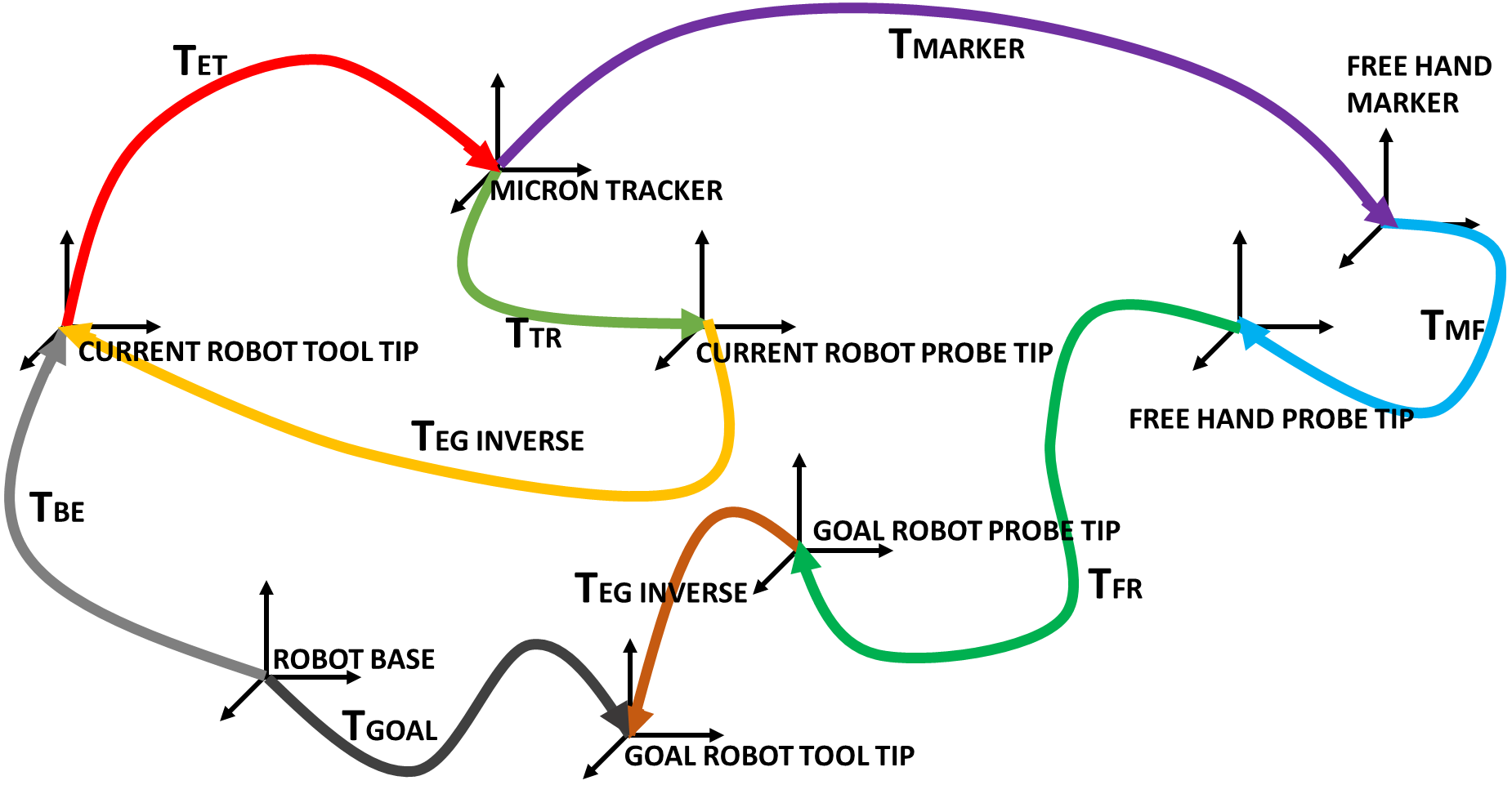 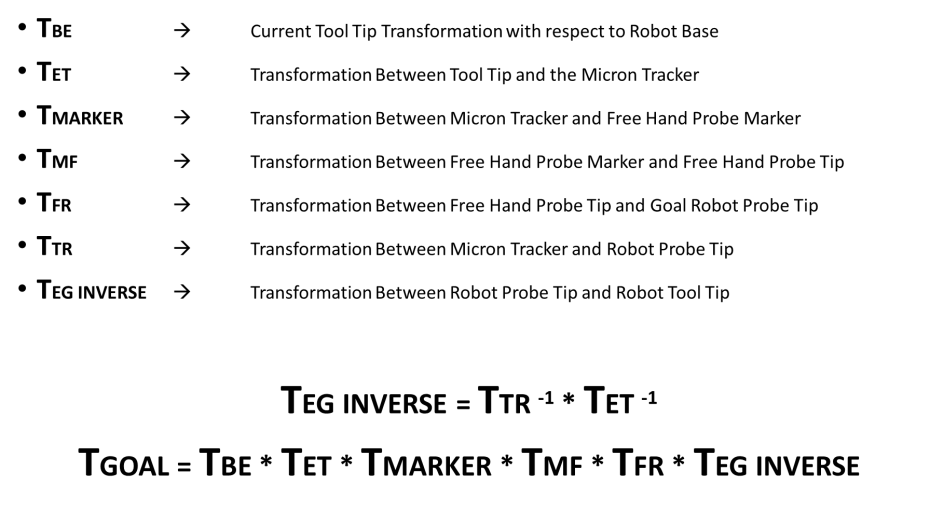 [Speaker Notes: F]
Milestones
Previously:
End effector (Apr. 2) 
Code and calculations implementation (Apr. 3) 
Tracker – Robot calibration (Apr. 10)
US Calibrations (Apr. 16)
Phantom and ultrasound imaging (Apr. 23)
Robot training (Apr. 24)
B-Mode & EPT (Apr. 29)
Current: (by May 6th )
Accuracy study of calibrations 
EPT study
Done
Done
In progress
In progress
Done
Done
In progress
[Speaker Notes: Here is the list of milestones we presented in our previous checkpoint presentation. The in progress ones are expected to be done by the end of this week.]
Timeline
[Speaker Notes: This is the timeline we showed in our previous checkpoint presentation]
Timeline
Delayed
Delayed
On Track
[Speaker Notes: Those shown in yellow have been delayed and are planned to be done by May 6th.]
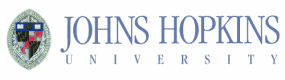 Dependencies
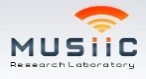 20
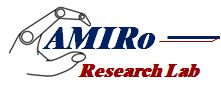 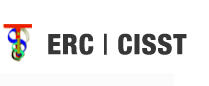 [Speaker Notes: r]
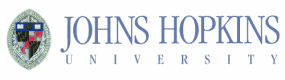 Dependencies
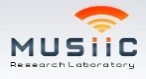 21
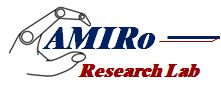 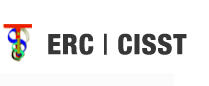 [Speaker Notes: r]
22
Thanks!
Questions?
Timeline
Done
Done
Delayed
Delayed
Delayed
Done
On track
[Speaker Notes: This is the timeline we showed in our previous checkpoint presentation]